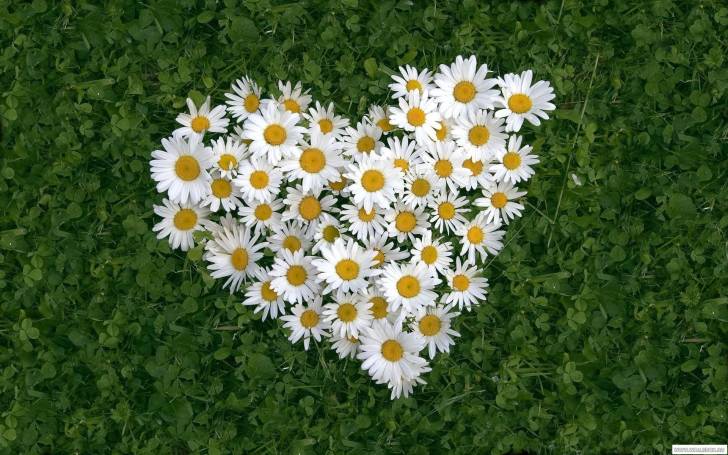 Государственное бюджетное образовательное учреждение
города Москвы
средняя общеобразовательная школа № 1018
 
структурное подразделение по дошкольному образованию 2034
Презентация к летнему развлечению 

«Ромашки для семьи»

 
Подготовила  и провела воспитатель: Никитина М.Е.
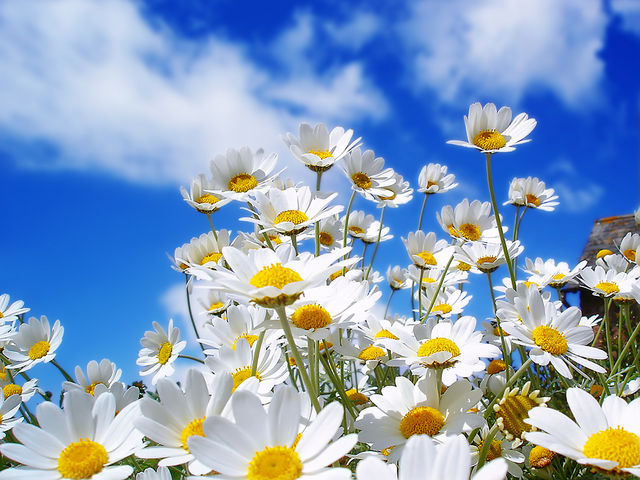 Развлечение «Ромашки для семьи»посвященоДню семьи, любви и верности, приходящийся на 8 июля – день памяти святых благоверных князей Петра и Февронии. Символом праздника стала простая и близкая каждому ромашка - как символ лета, тепла, уюта, чистоты.
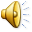 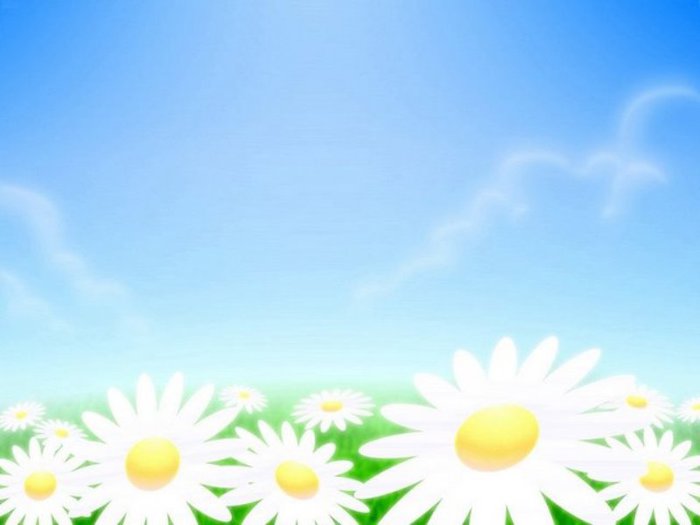 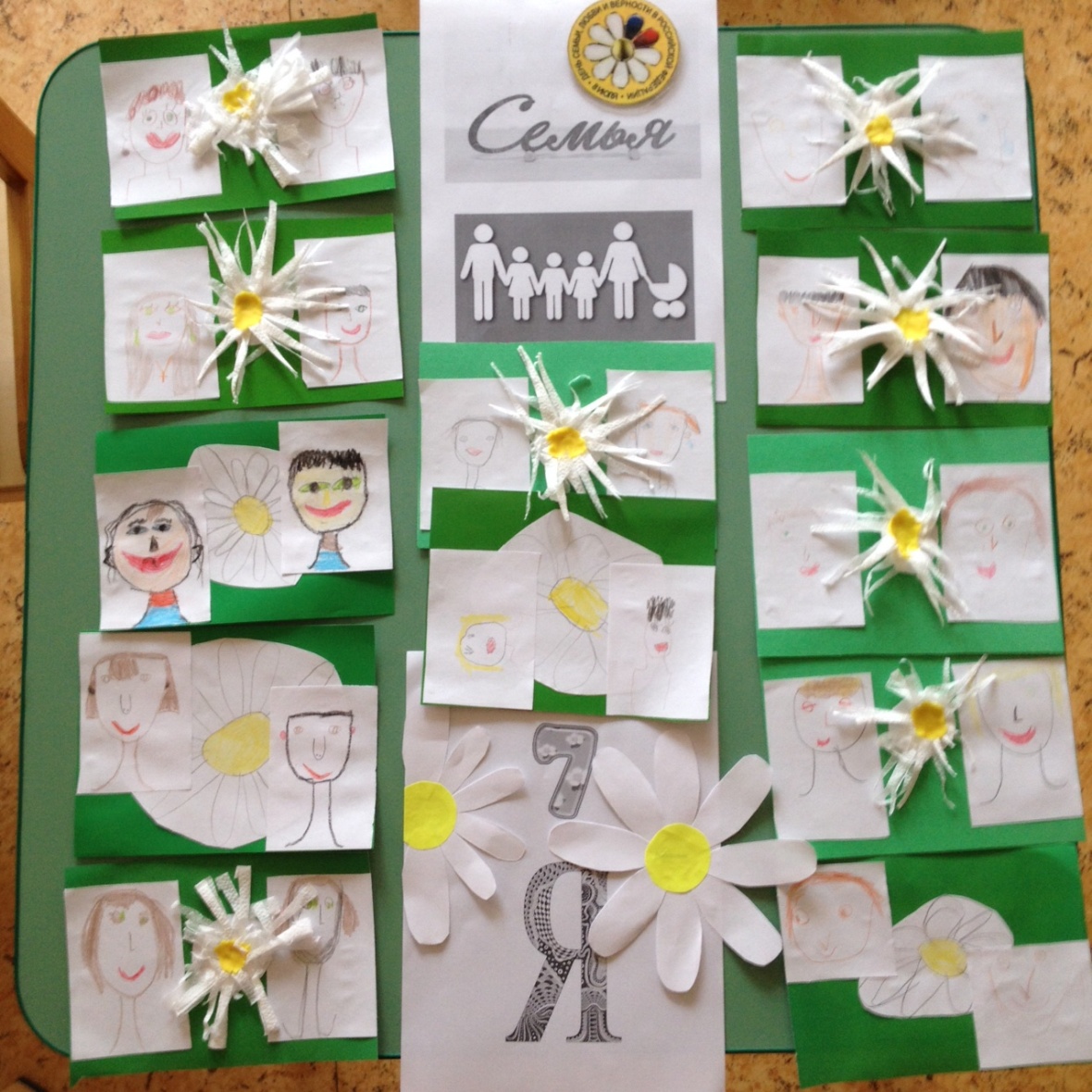 «Вся семья вместе -так и душа на месте»
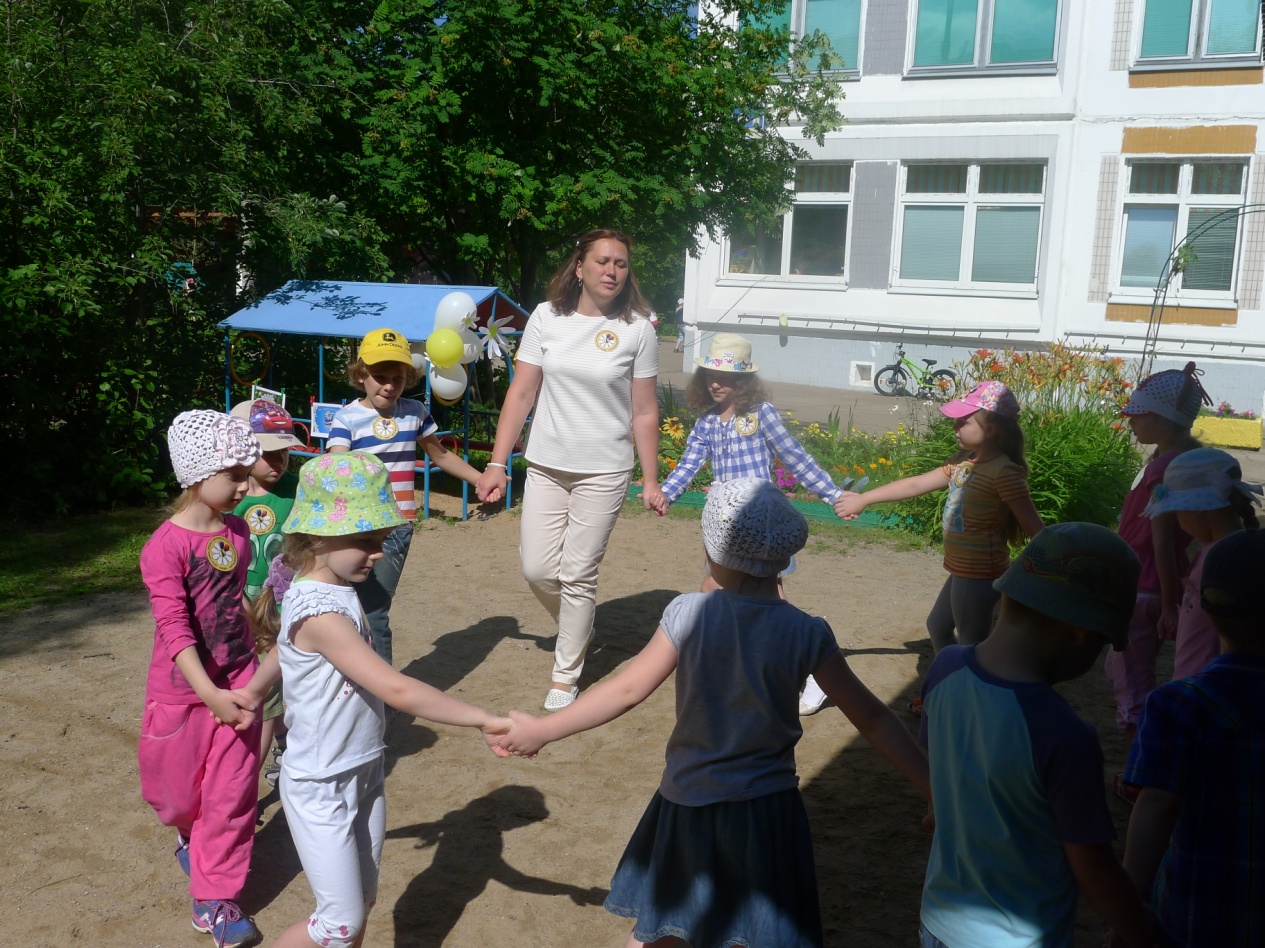 В начале праздника по традиции под Гимн Семьи, прошлись взявшись за руки
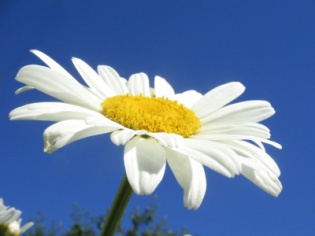 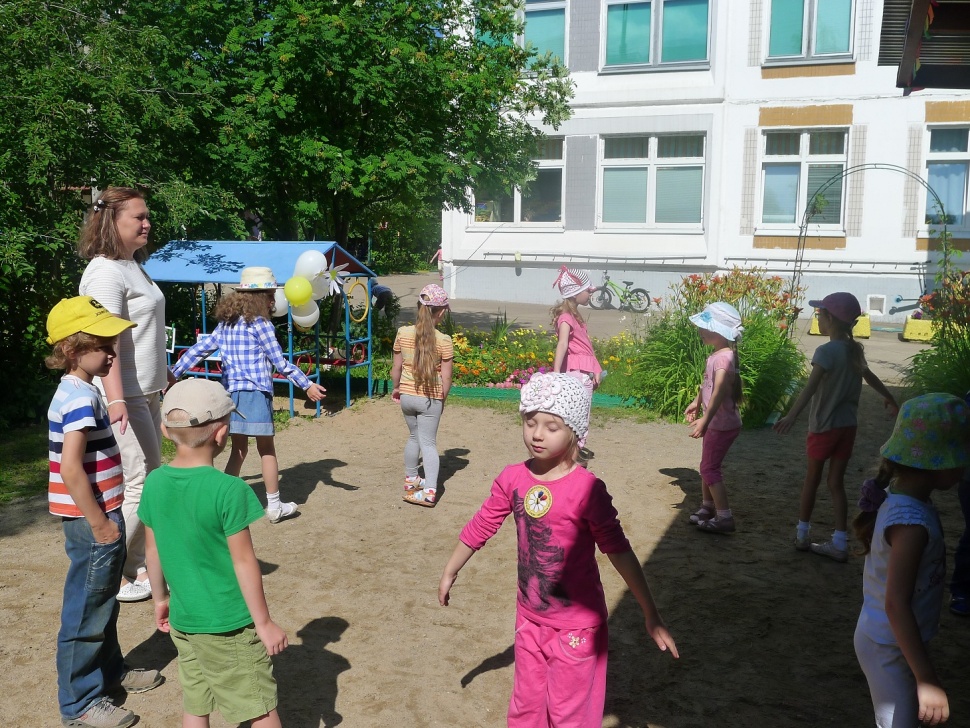 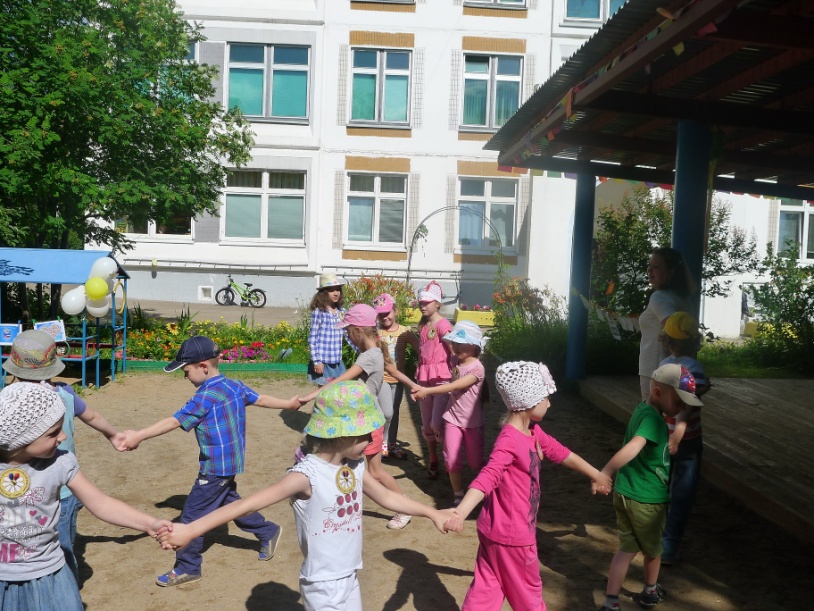 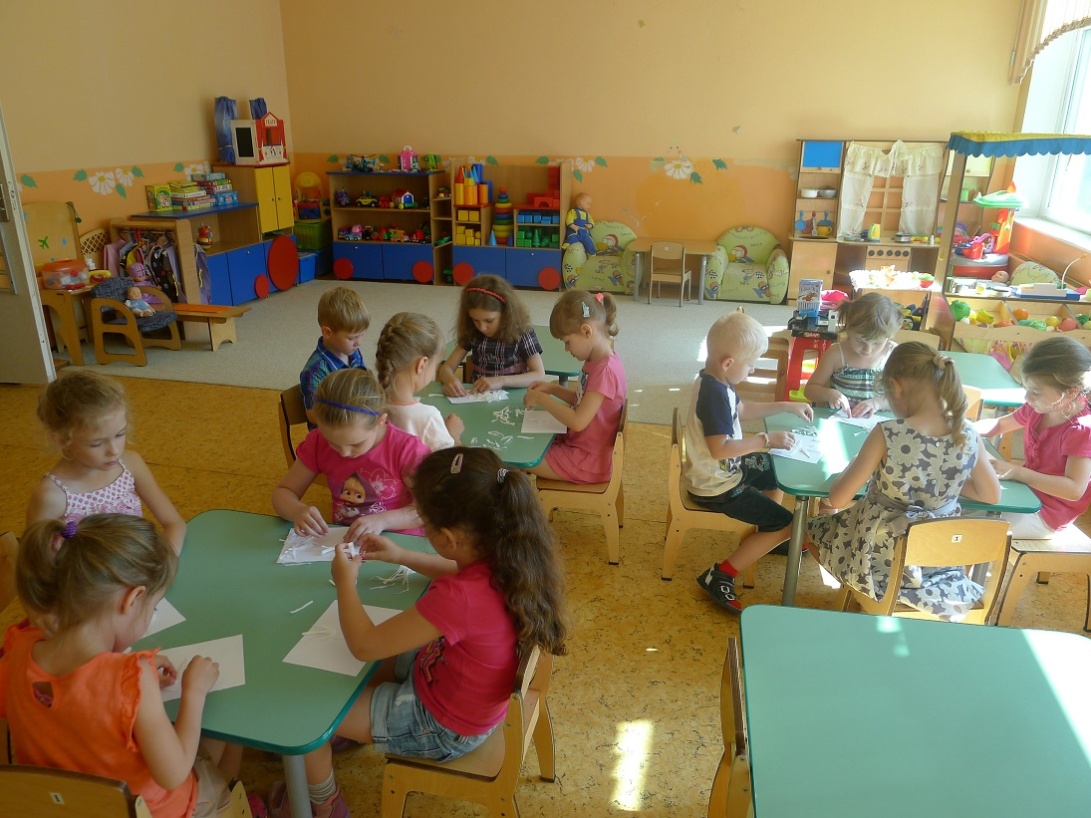 Дети готовили к выставке свои рисунки "Дружная семья»  и с удовольствием раскрашивалираскраски, посвященные этому празднику.
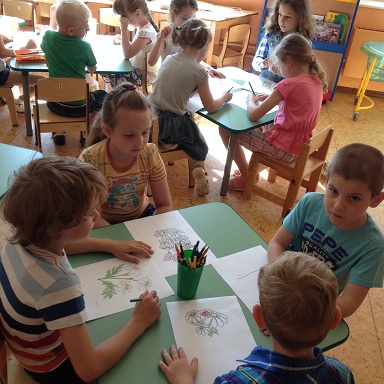 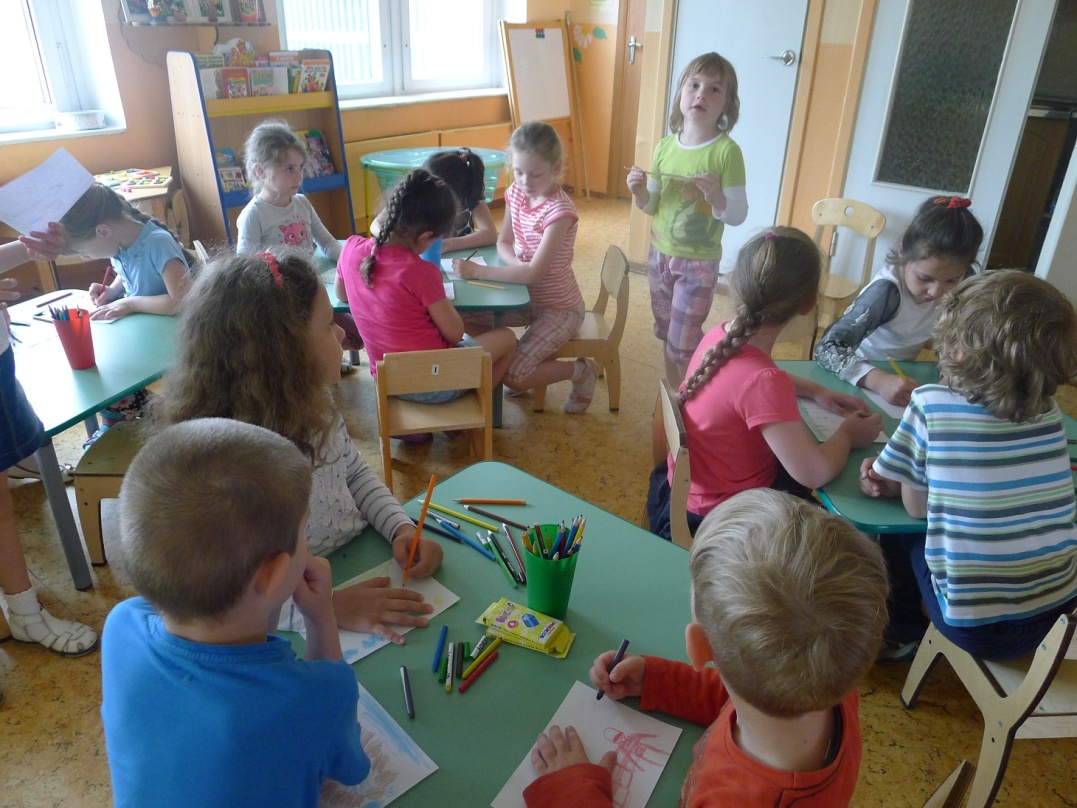 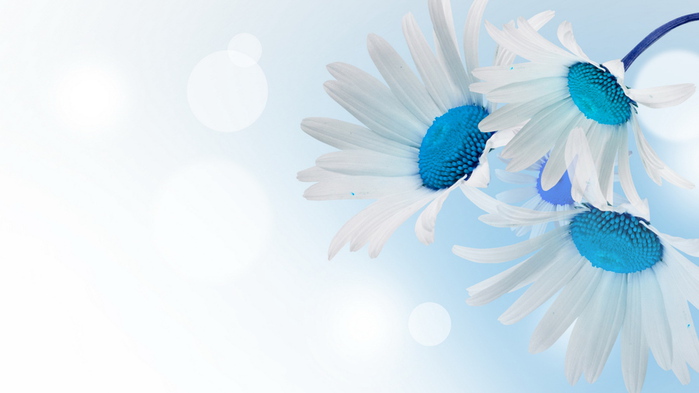 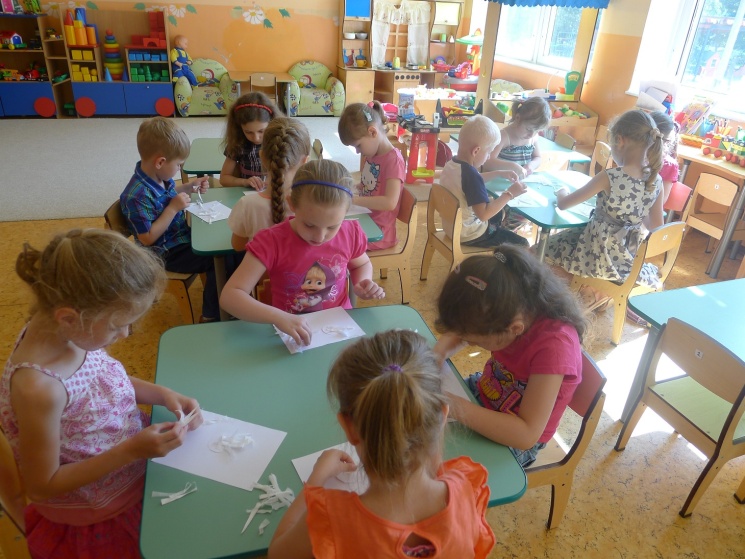 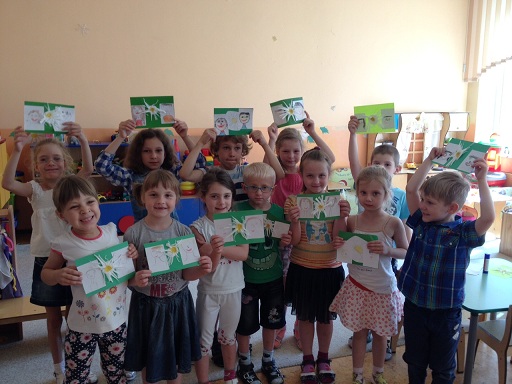 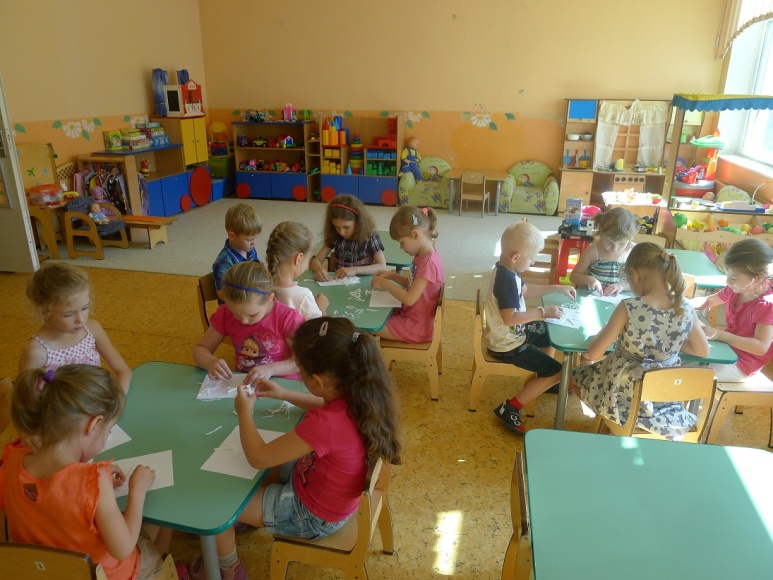 Подготовили творческие работы -подарки родителям
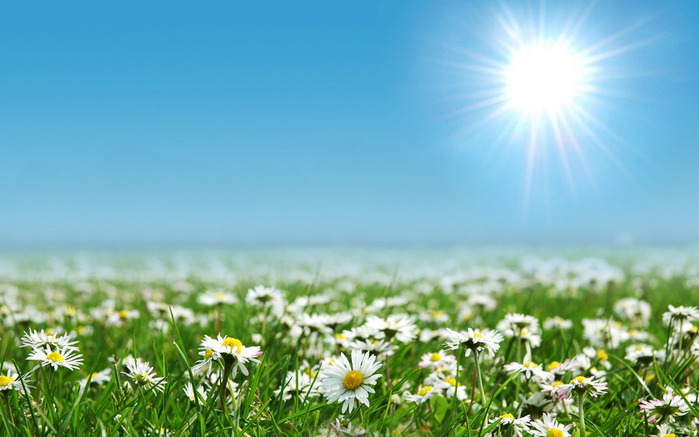 Выставка рисунков «Дружная Семья»
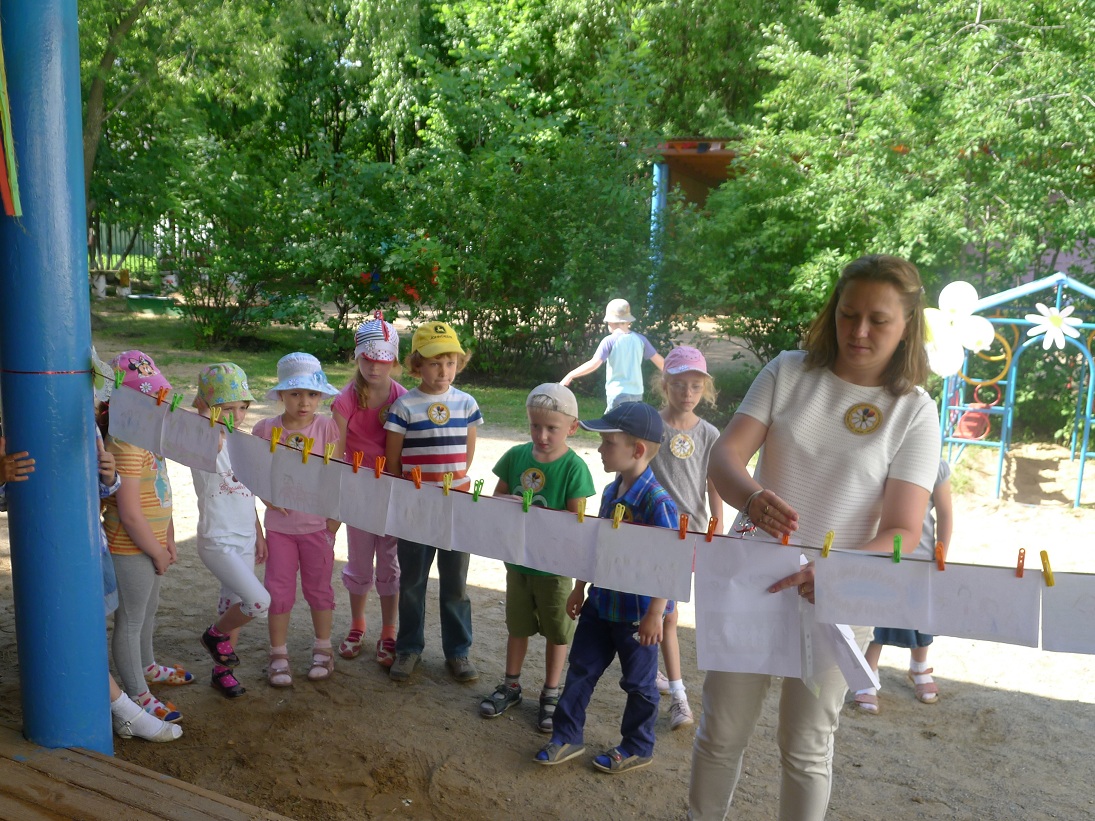 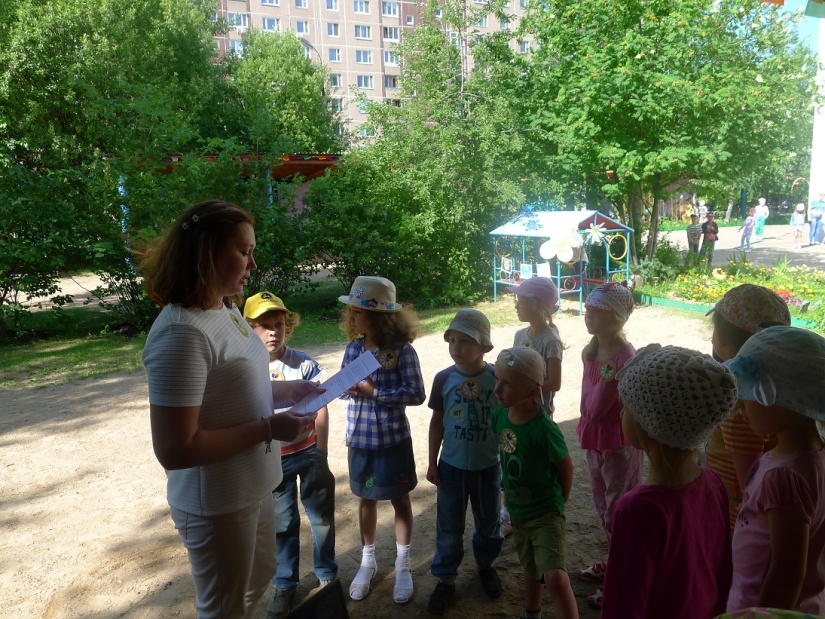 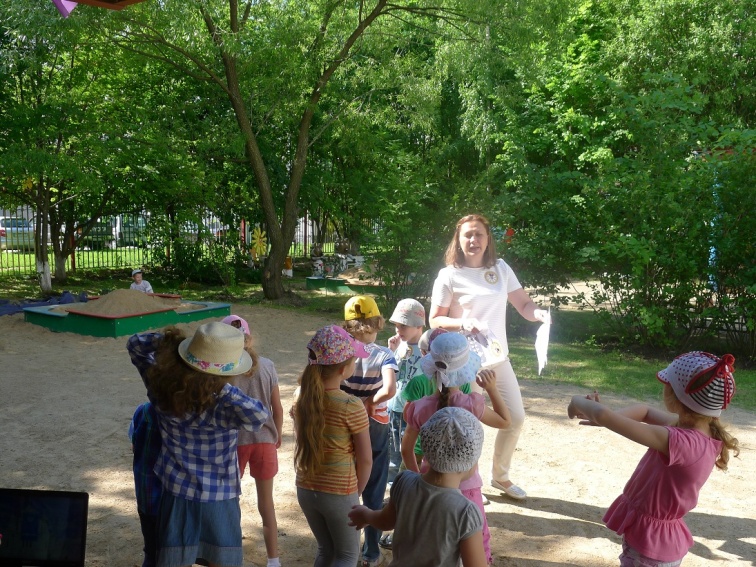 Конкурс-игра
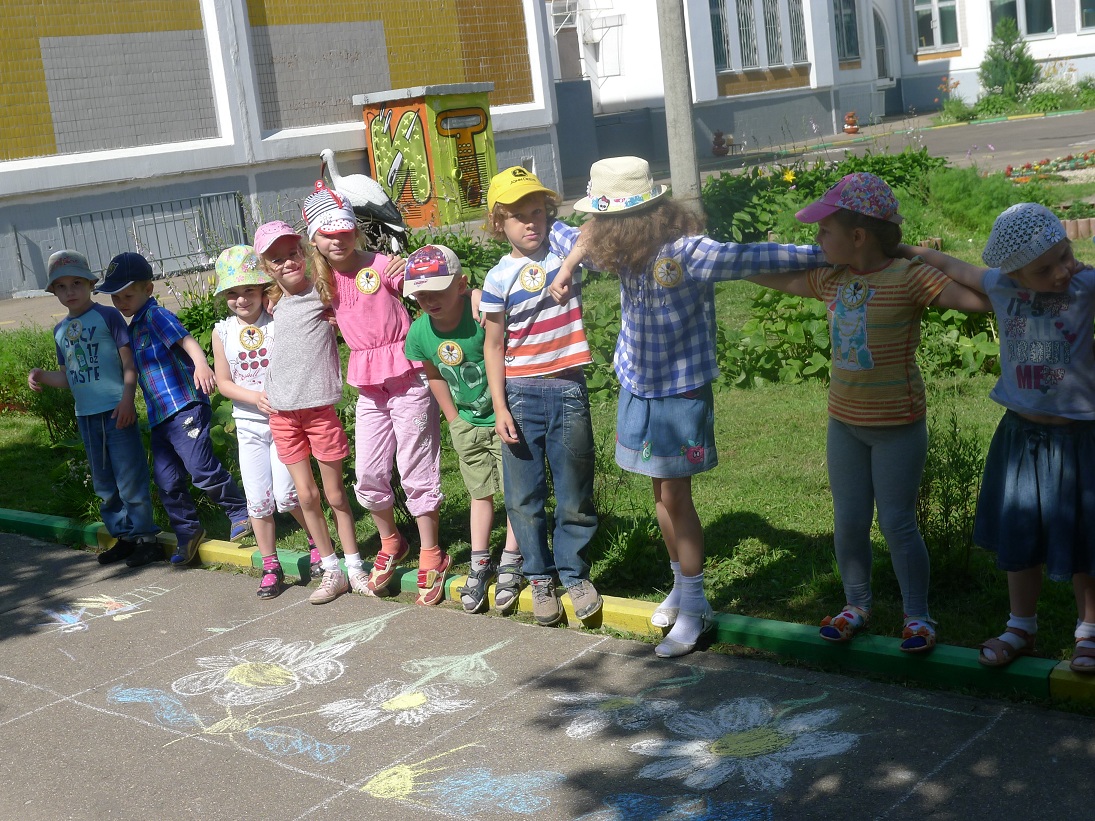 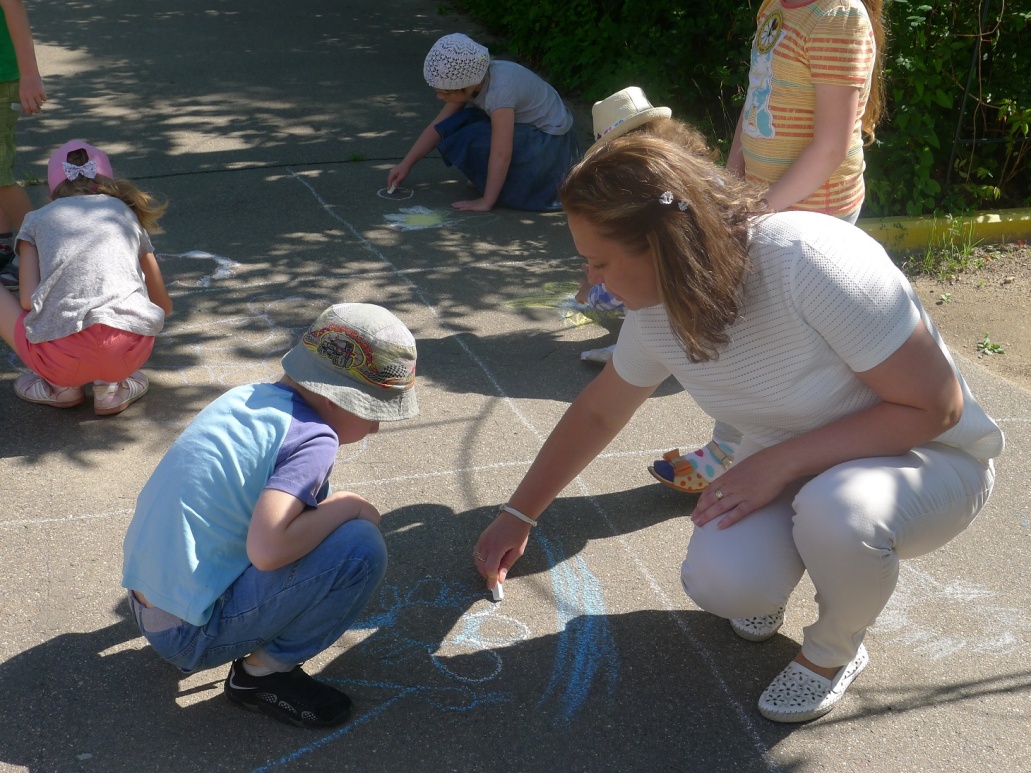 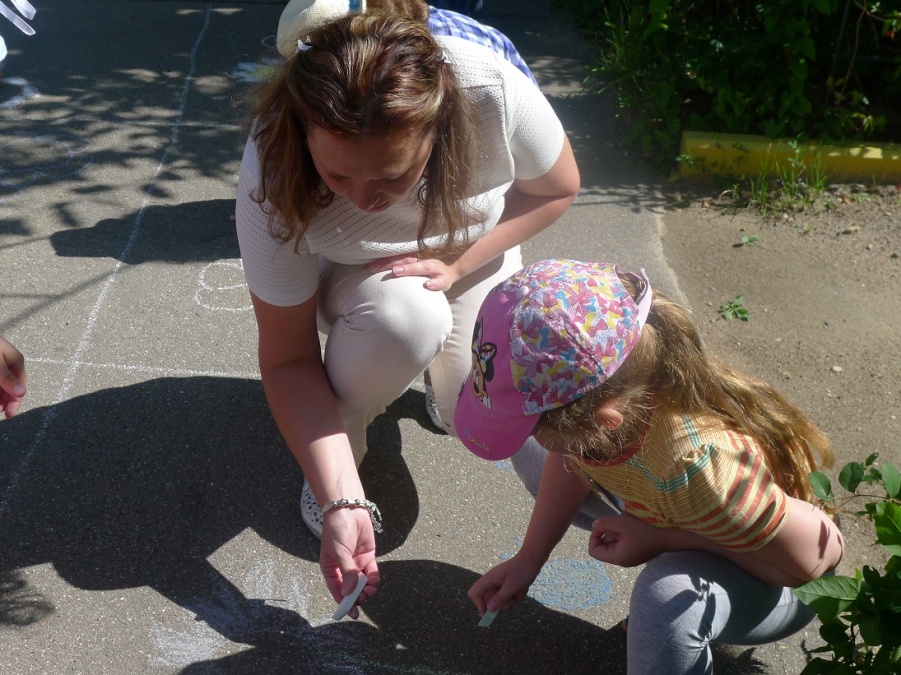 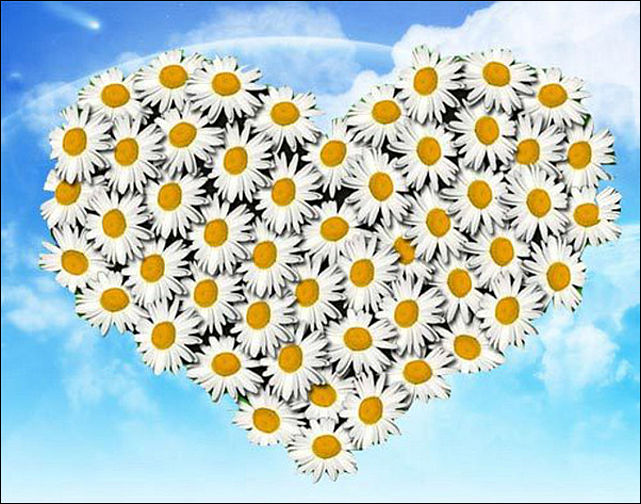 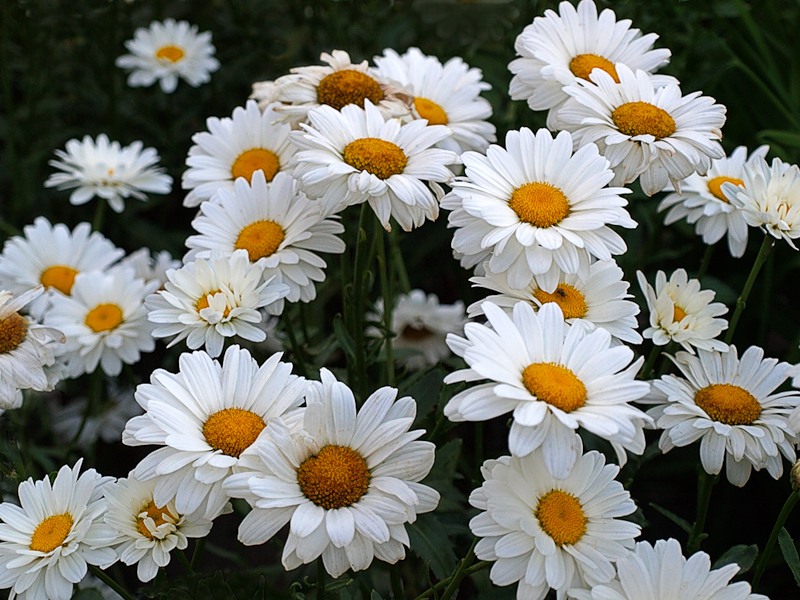 Ромашки для семьи
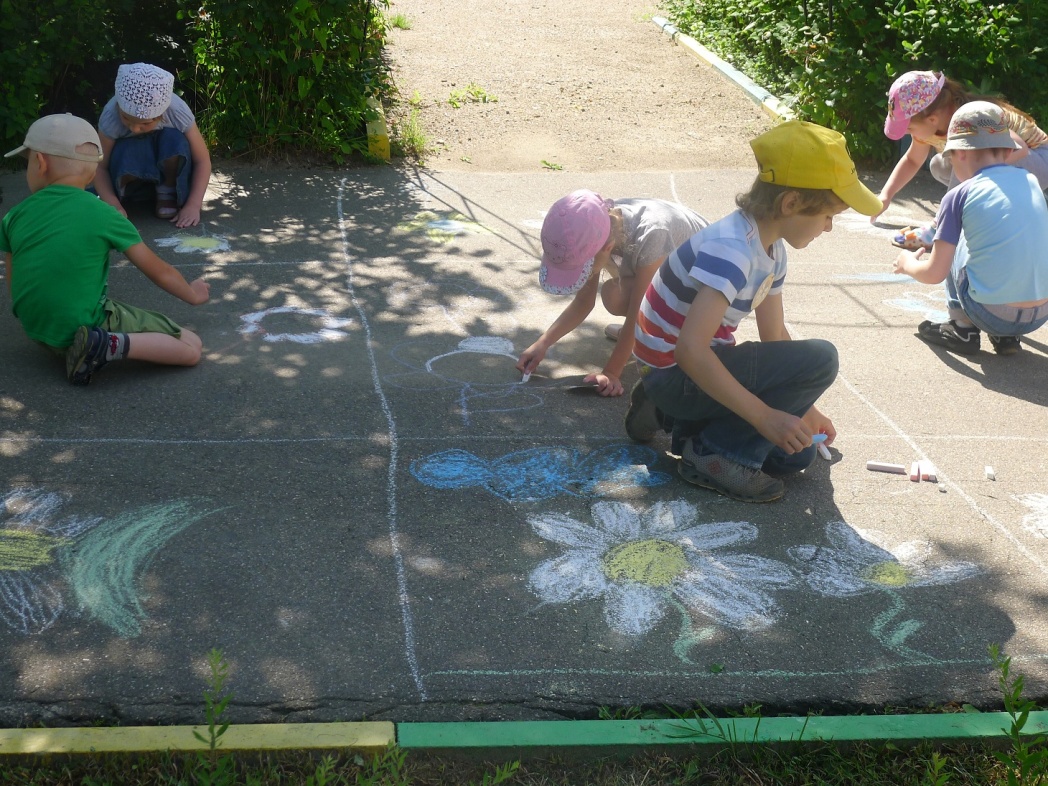 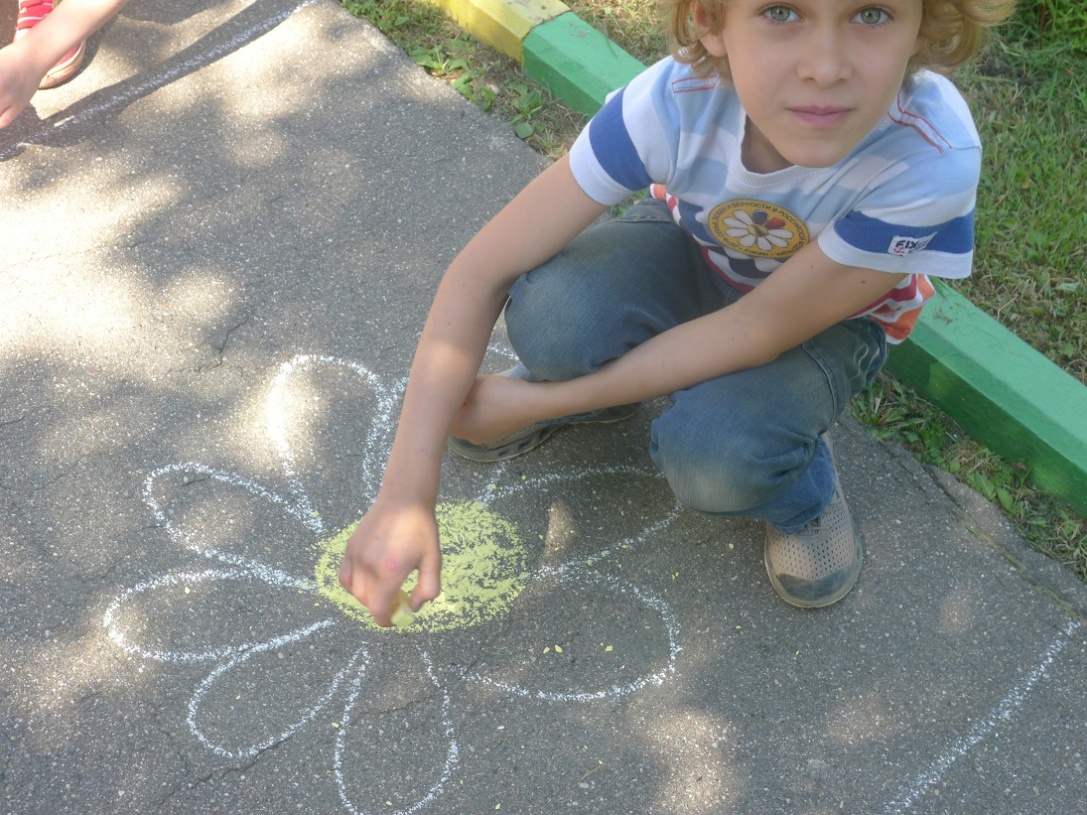 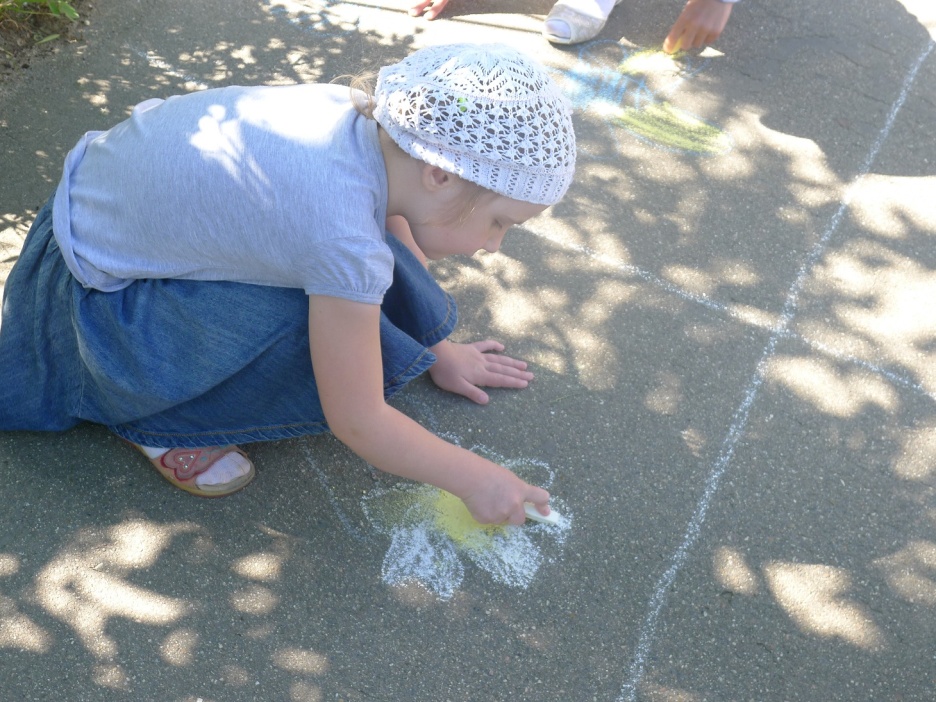 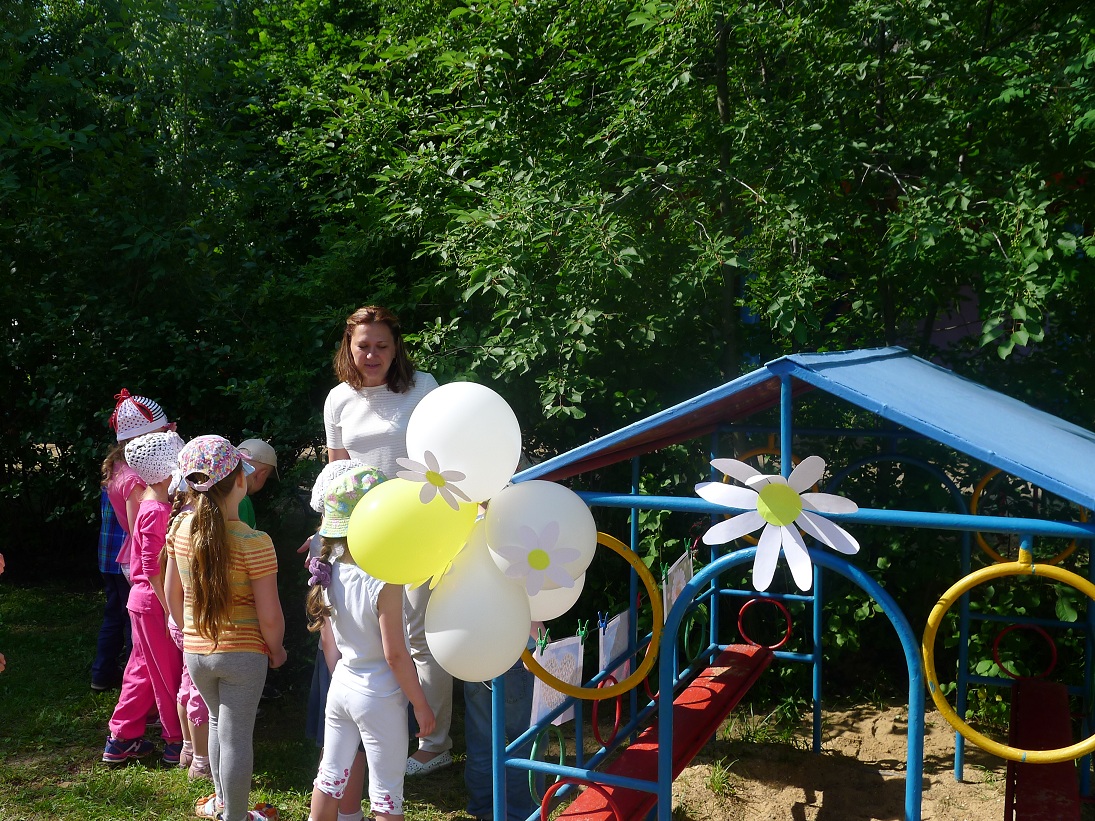 Пословицы и загадки о семье
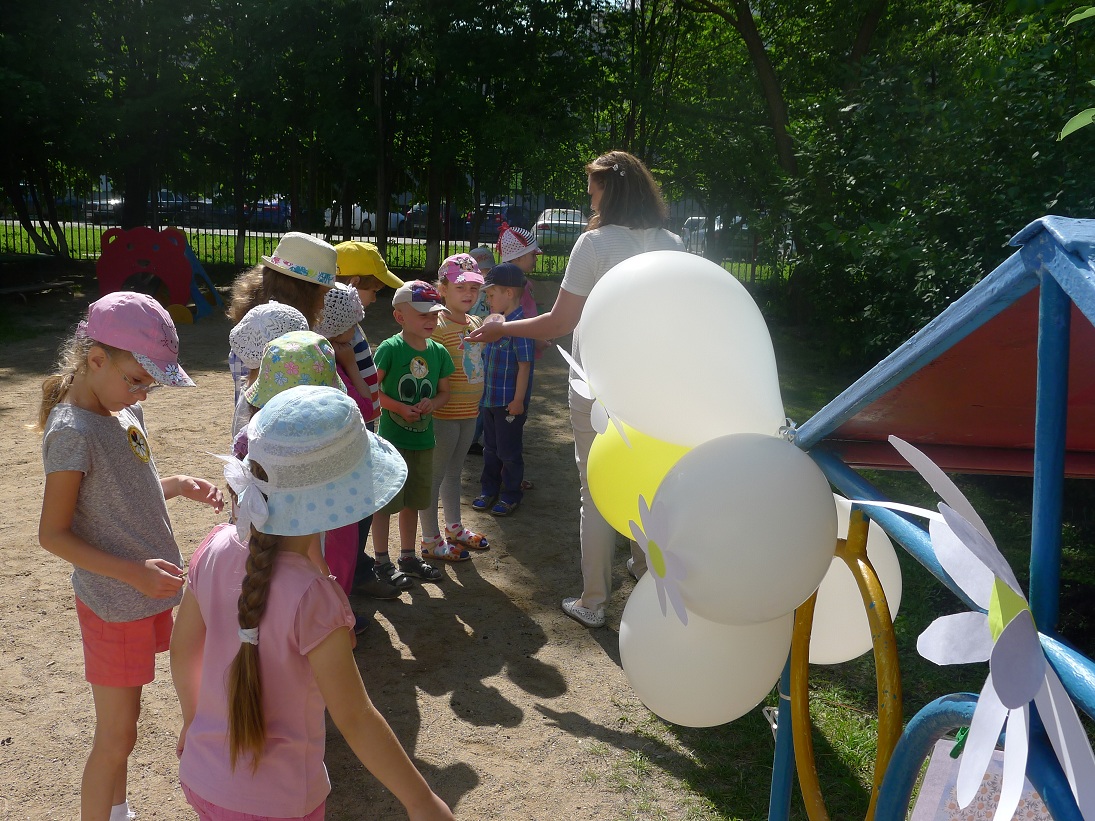 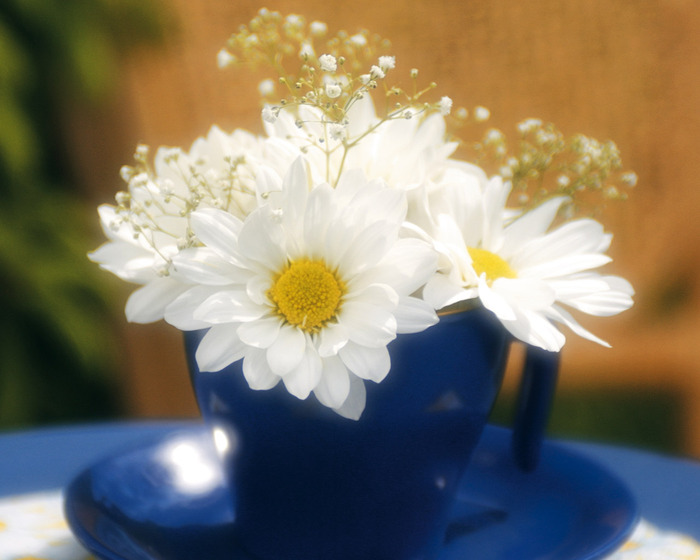 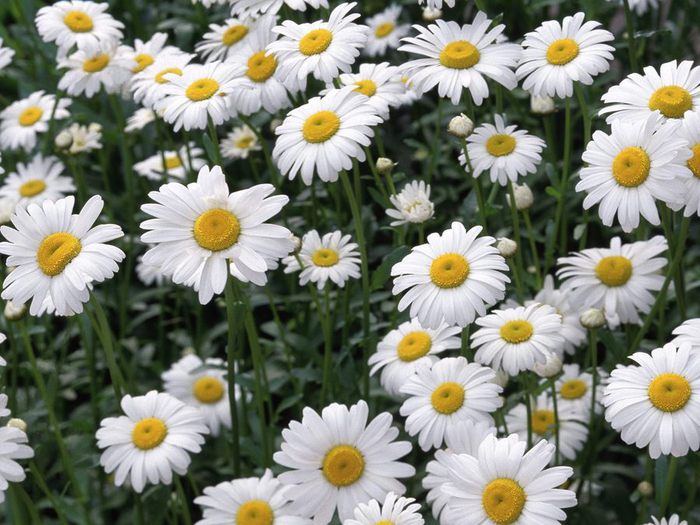 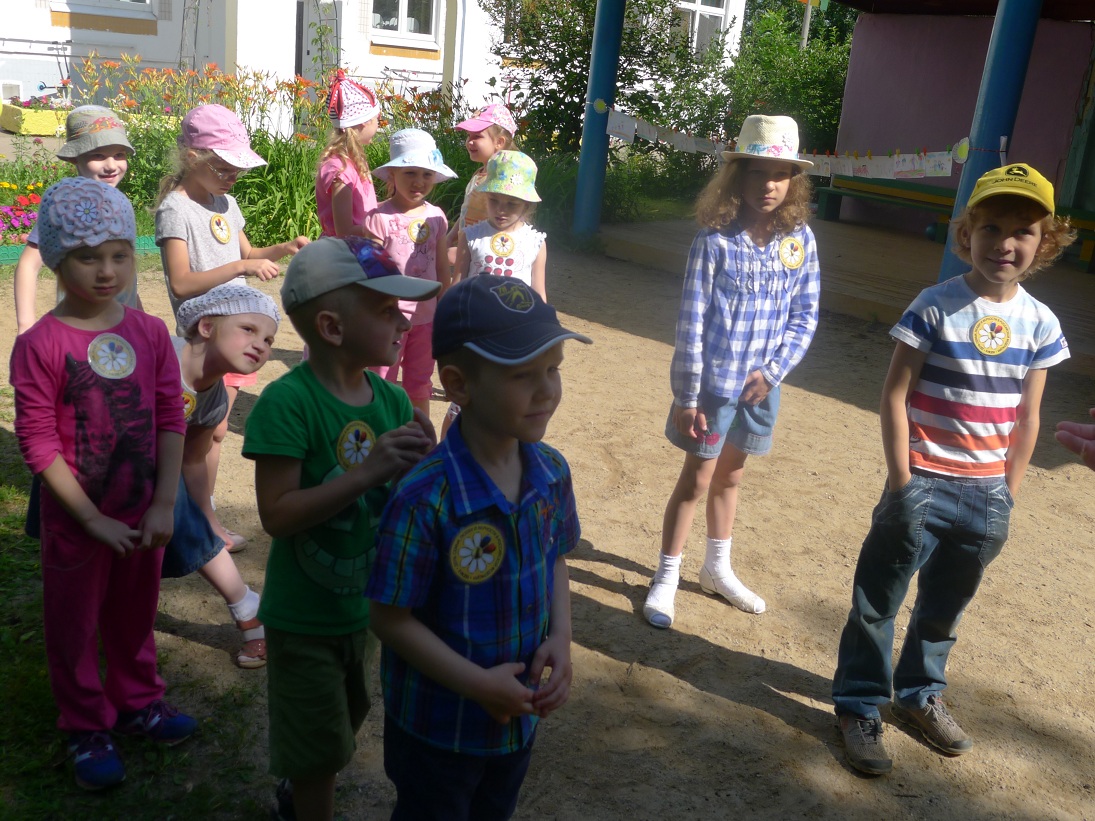 Игра «Аукцион вежливых слов»
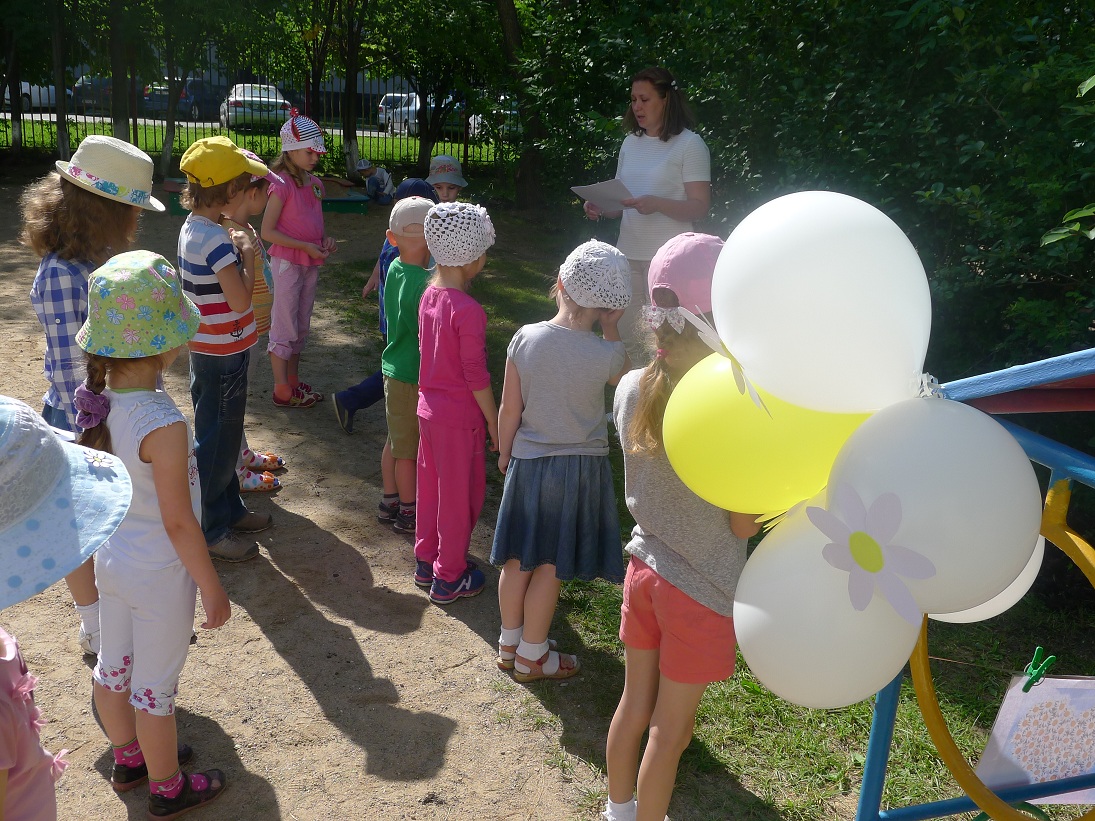 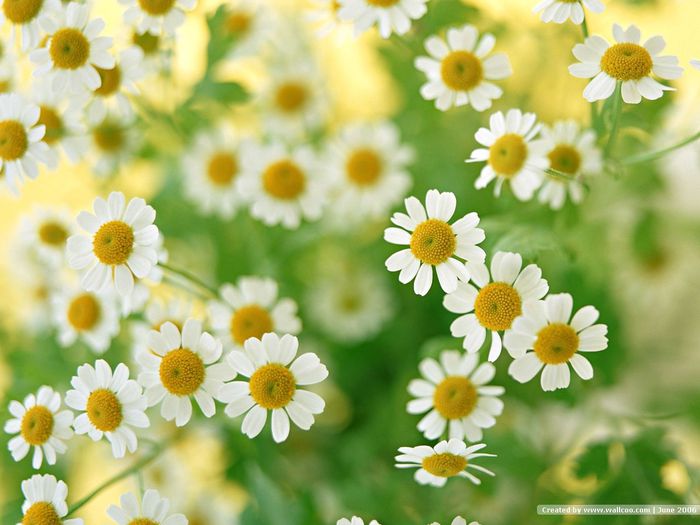 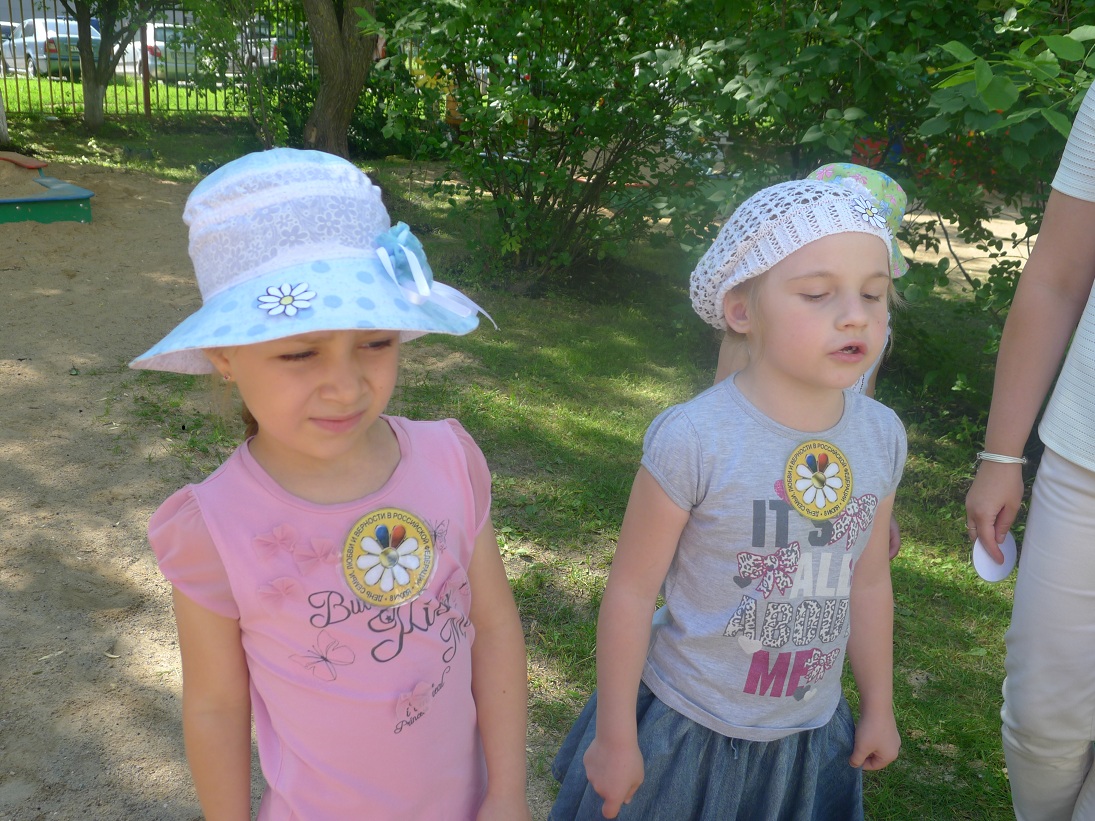 Девочки рассказали стихотворения о семье
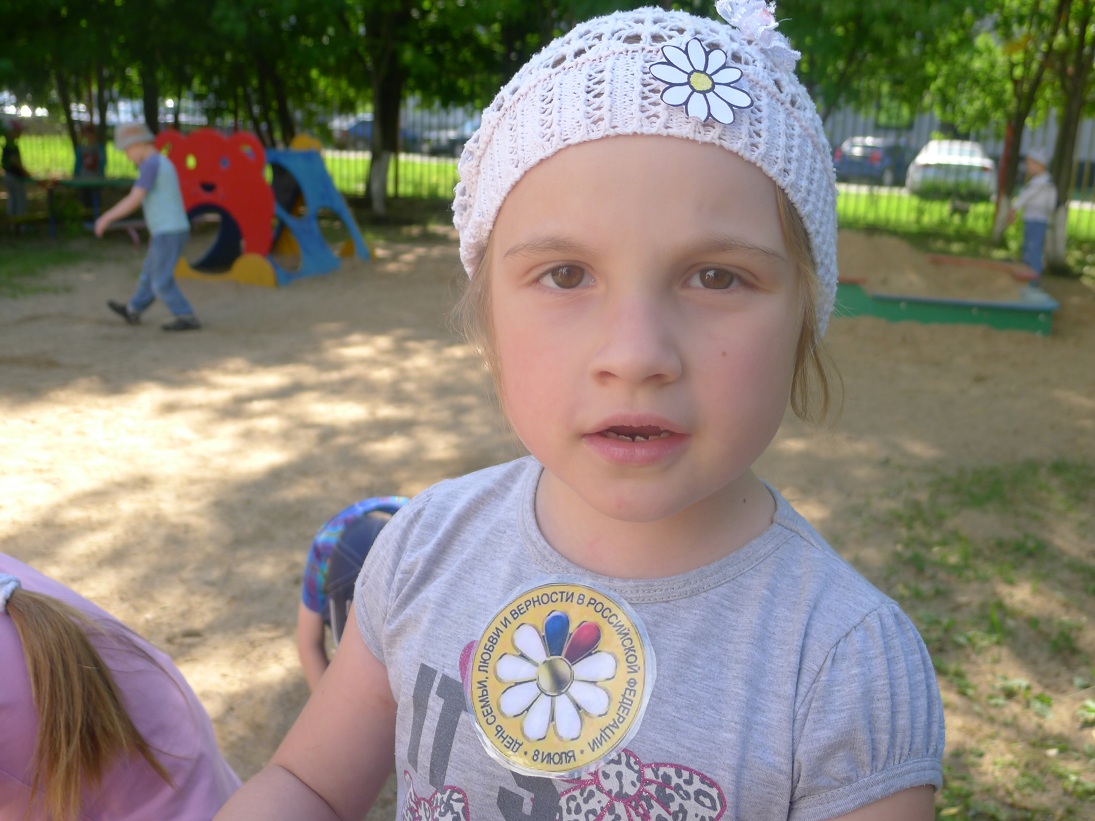 Каждому ребёнку были изготовлены эмблемы «Ромашки» -символ праздника
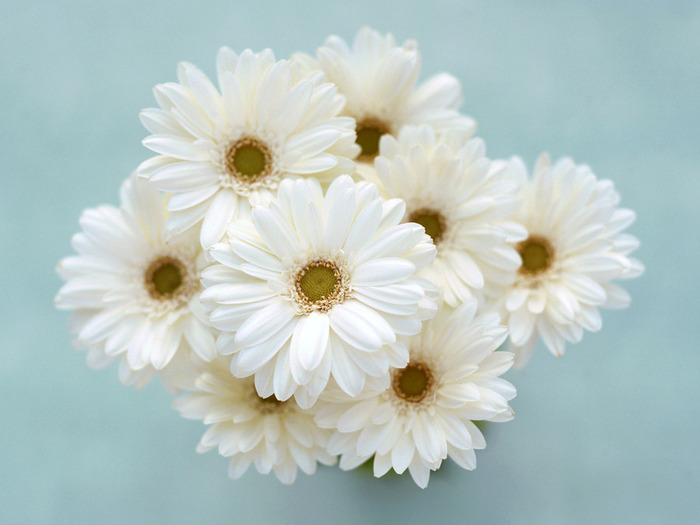 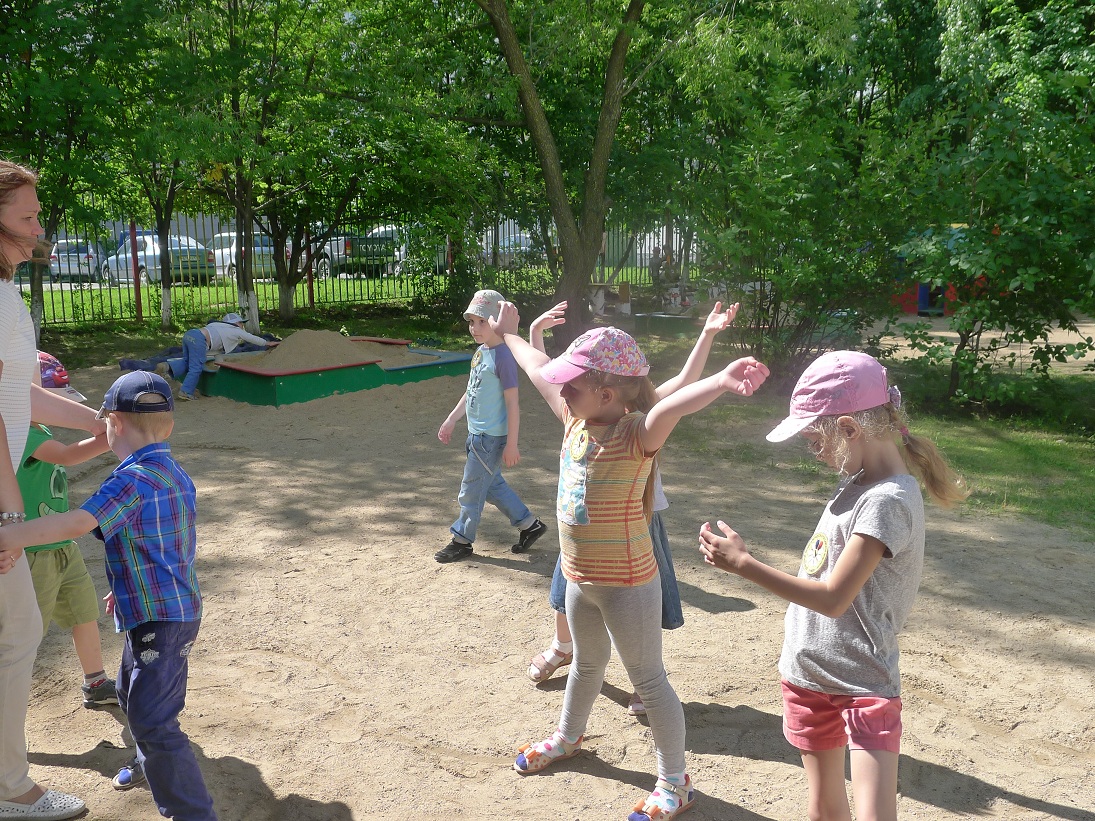 Приключения начинаются…
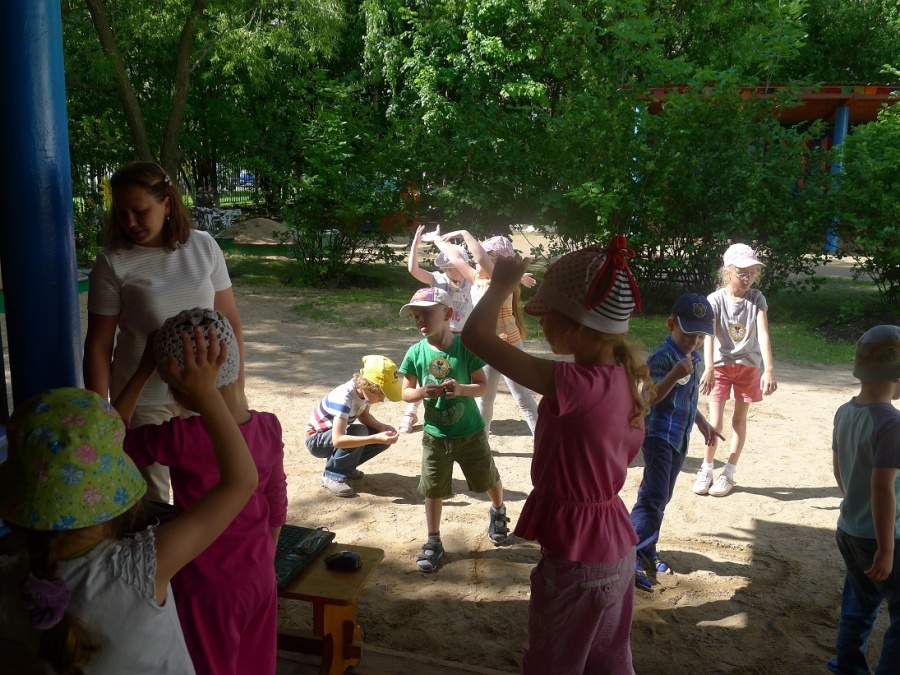 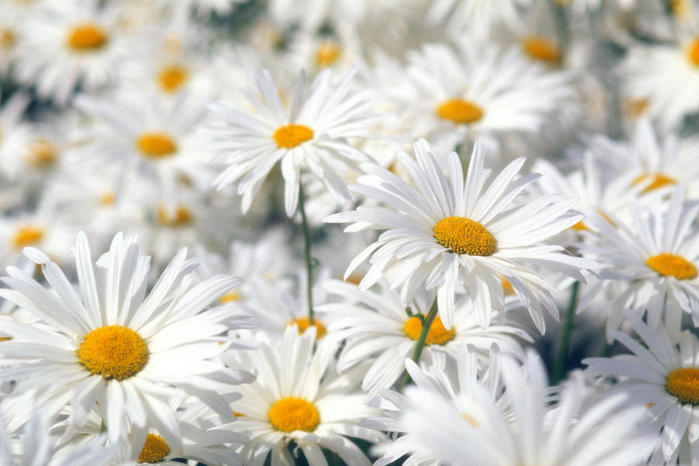 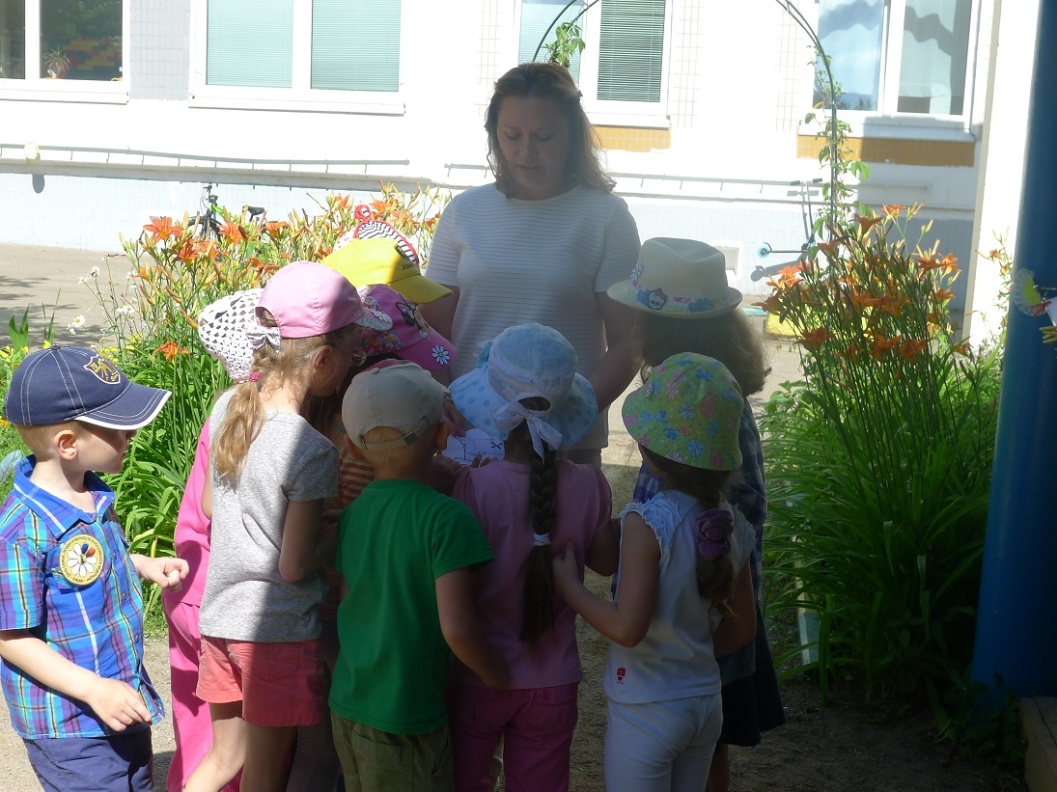 По карте начинаем искать «сладкие ромашки»
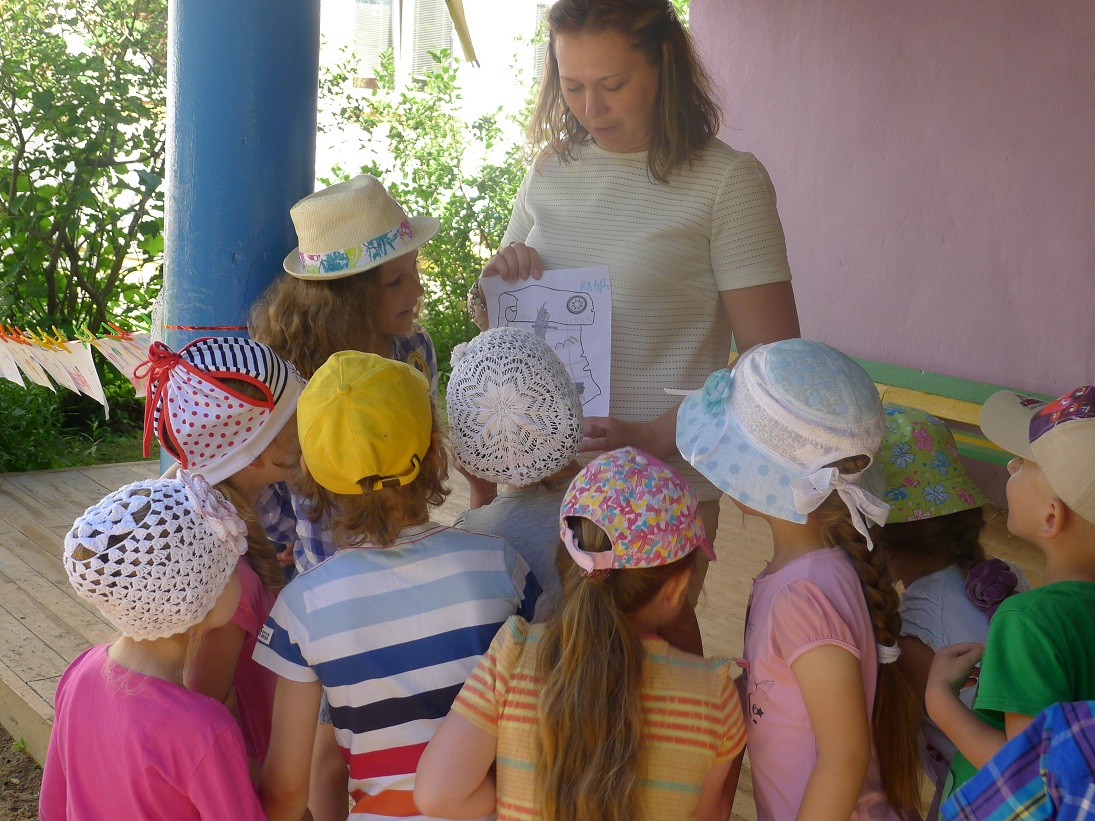 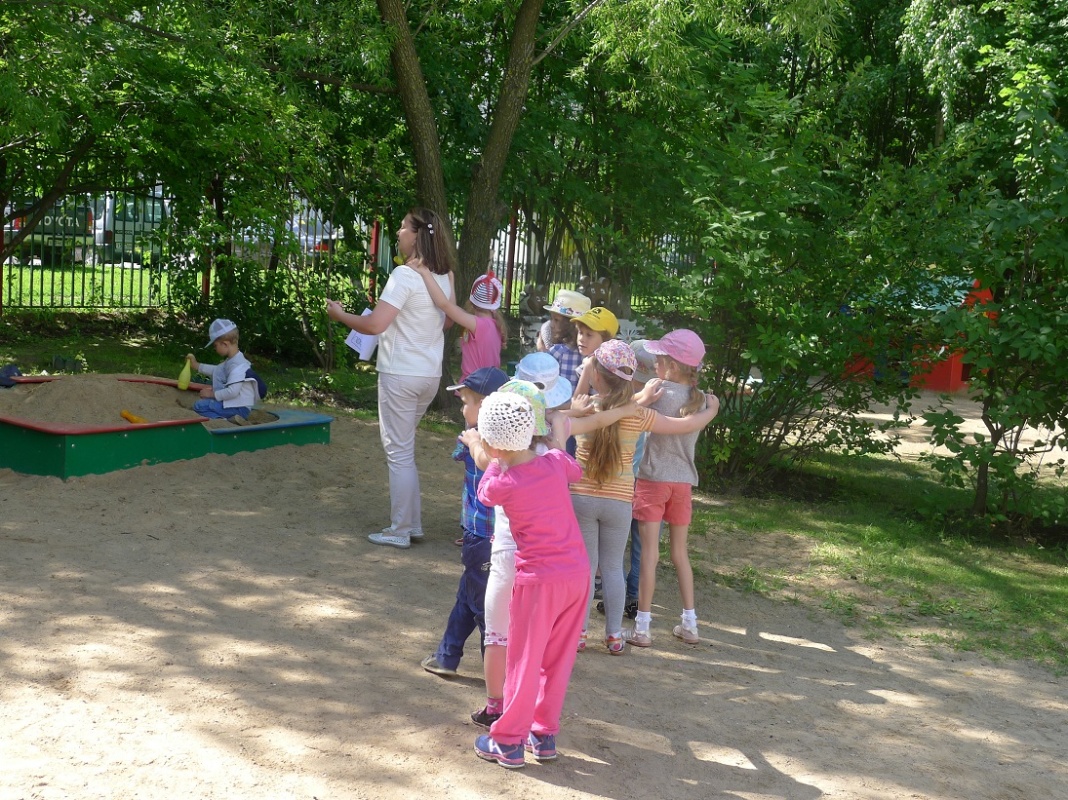 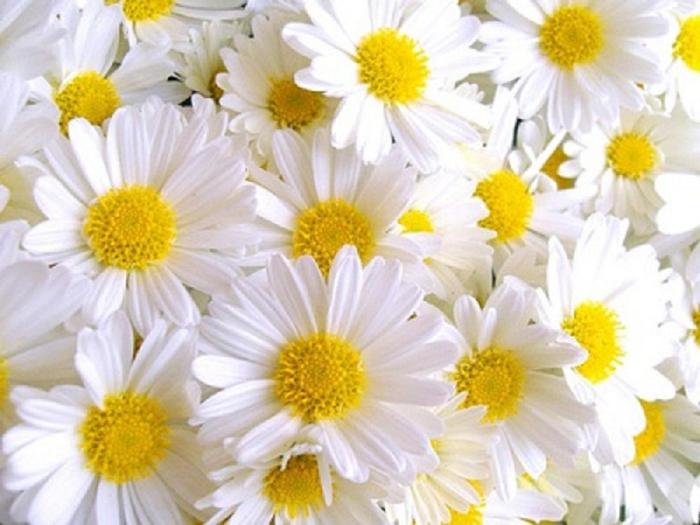 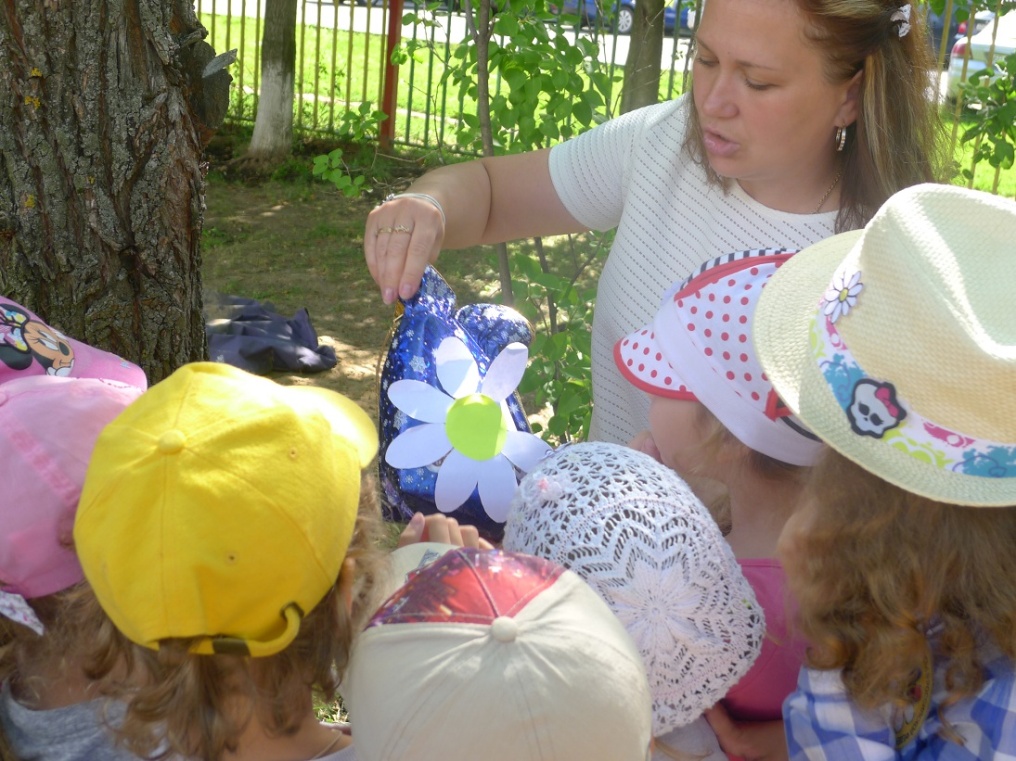 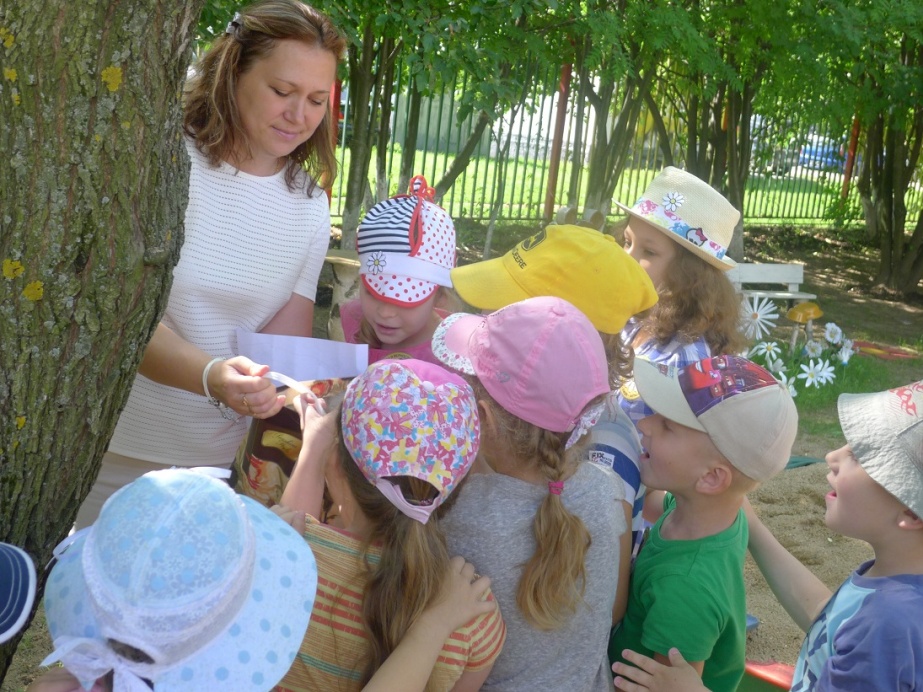 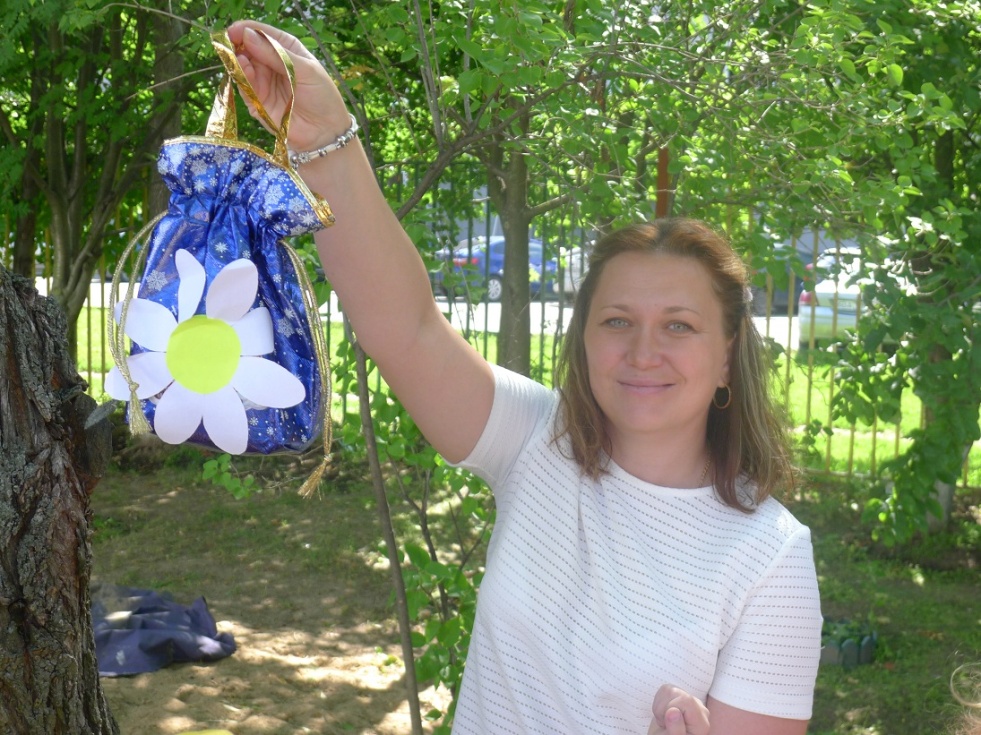 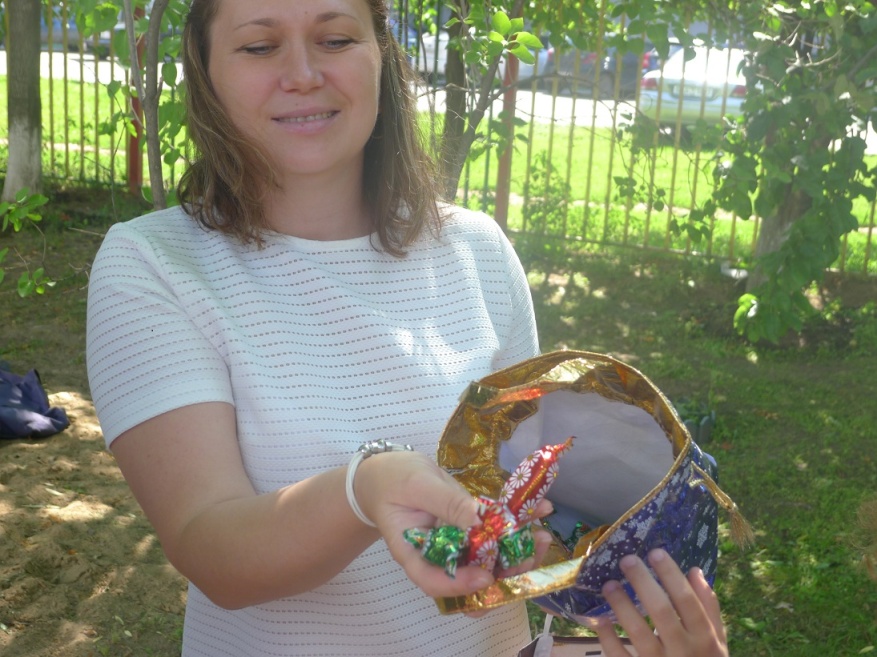 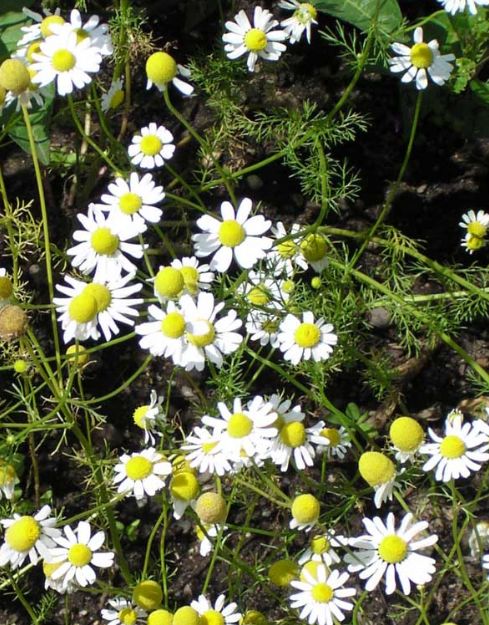 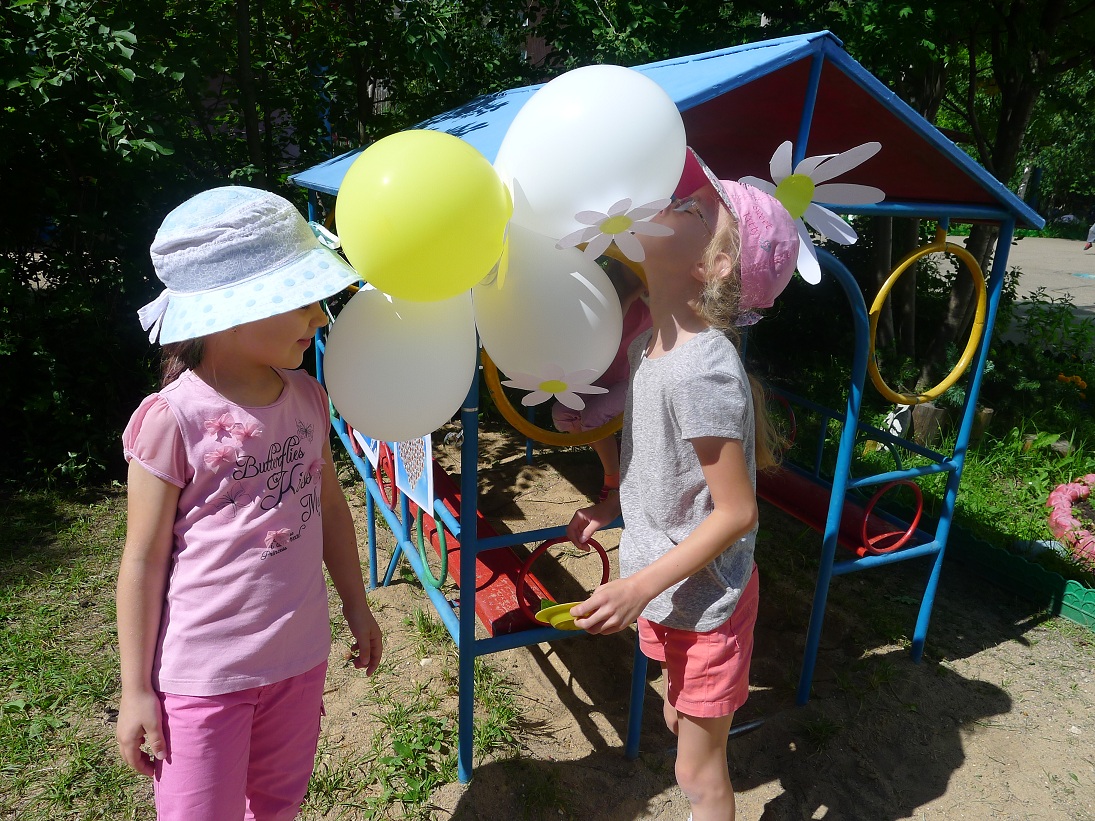 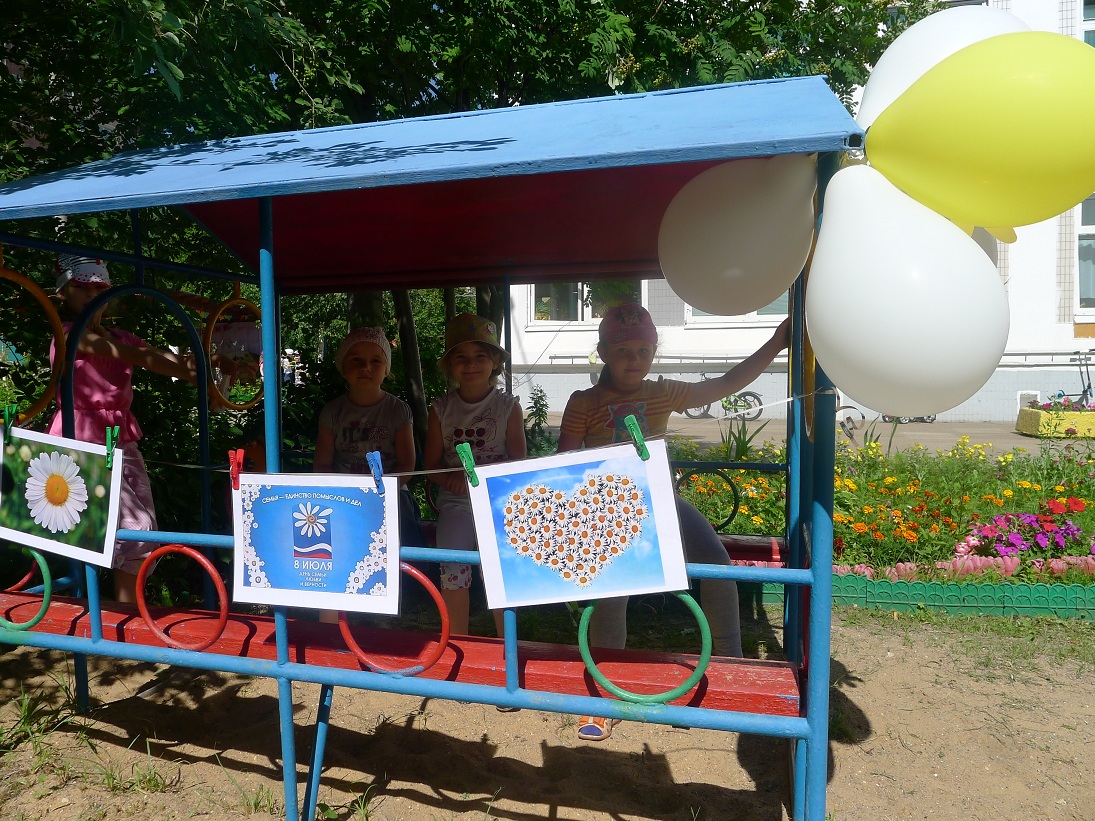 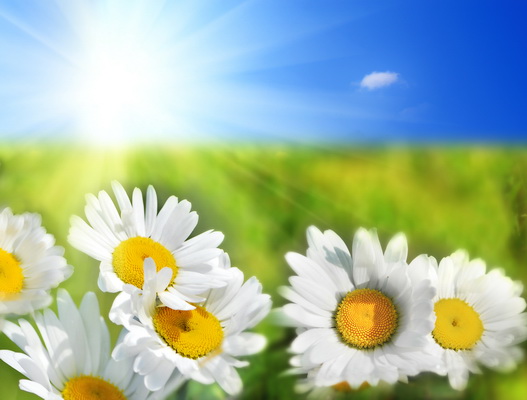 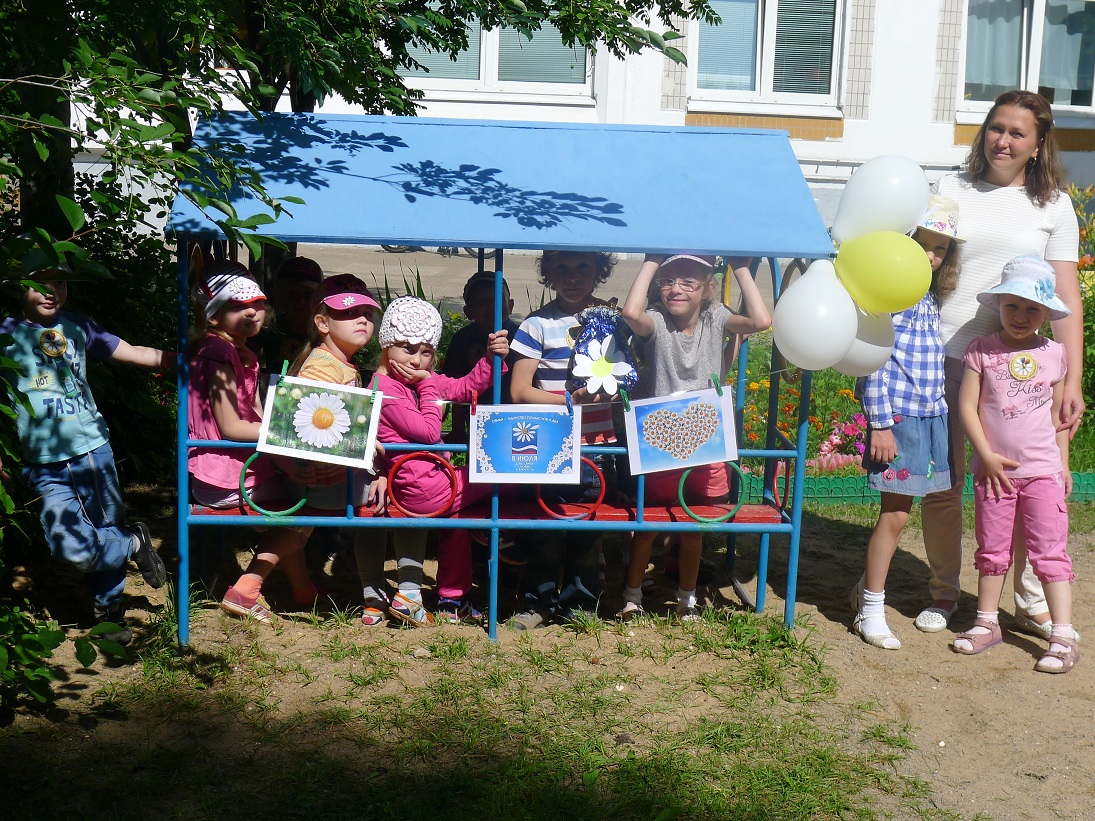 Мы выяснили, что все наши семьи крепкие и дружные. 
Детский сад тоже можно назвать большой и дружной семьей.
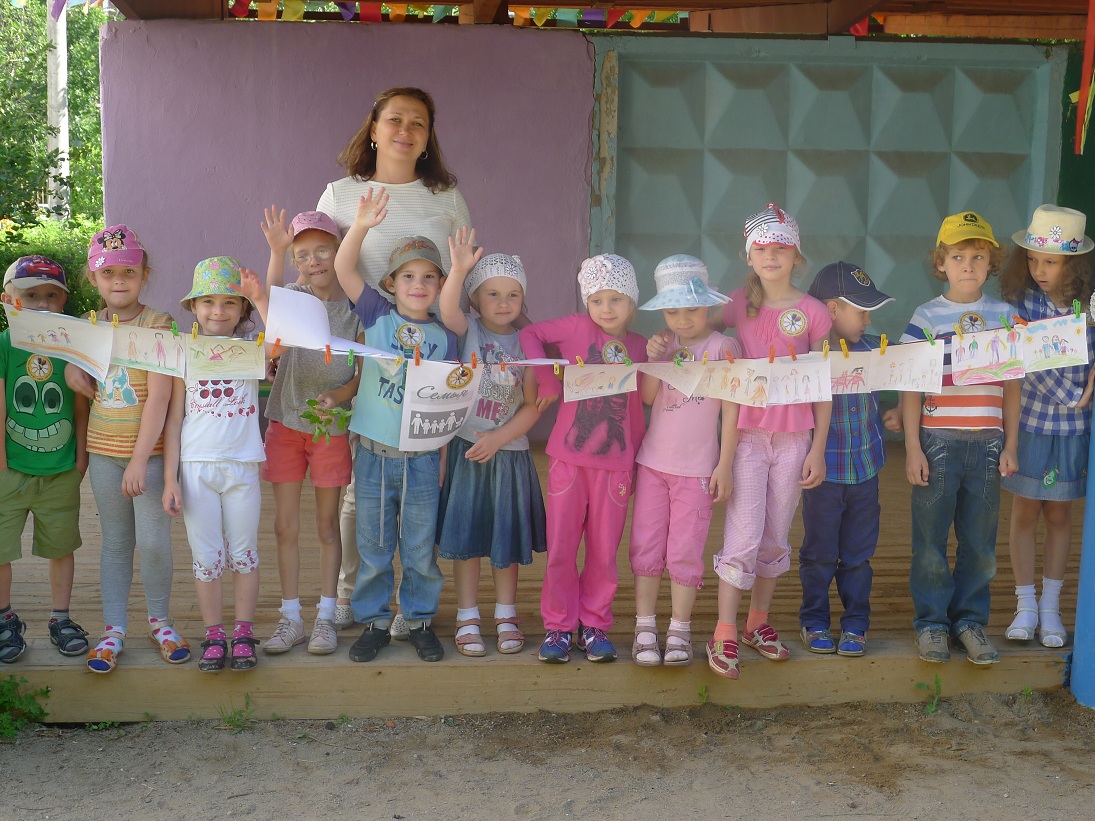 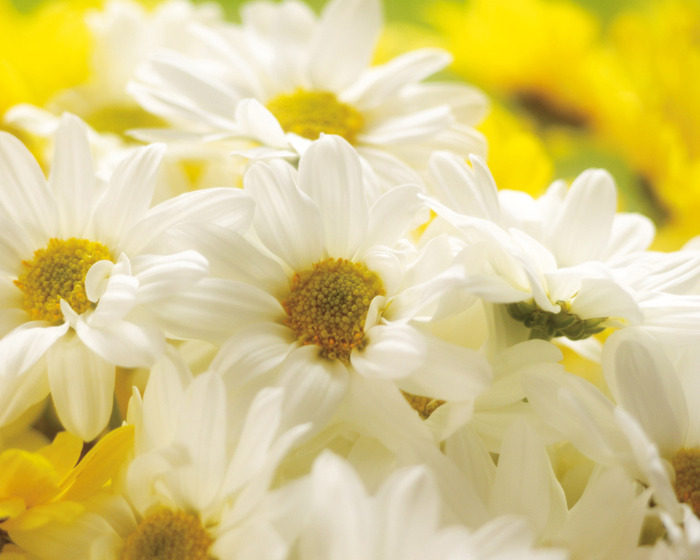 Спасибо за внимание!